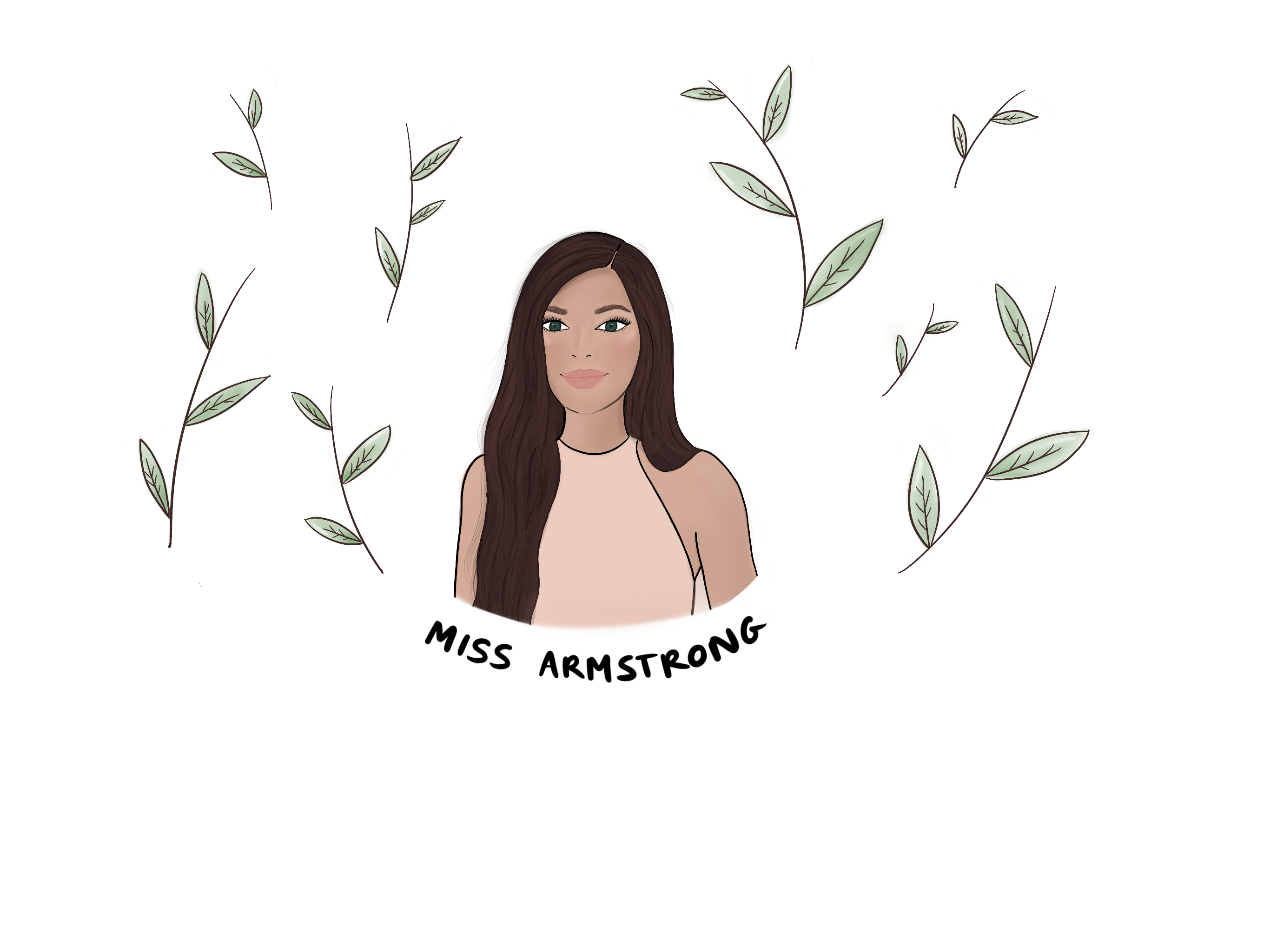 Thank you for downloading my resource. I would love to hear how you use it in your classroom. Tag me @teachpal on Instagram.
 
This resource is strictly for personal use, and educational use in school and at home. You can use my resources as many times as you want; however, resources may not be used commercially, sold or shared.
 
If you would like to share my resources with someone, please link them to my website https://www.teachpal.co.uk/resources/
My resources are my own creative works and as such, are covered by copyright; please do not copy them, or claim them as your own, whether altered or unaltered.
 
Click on the link below to read my full terms of use.
https://www.teachpal.co.uk/terms-of-use/
Insert text here